Музыка 1 класс 1 четверть 7 урок
Учитель музыки
Хабарова Елена Николаевна
Музыкальное эхо
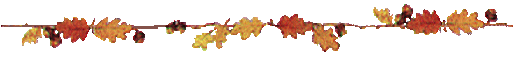 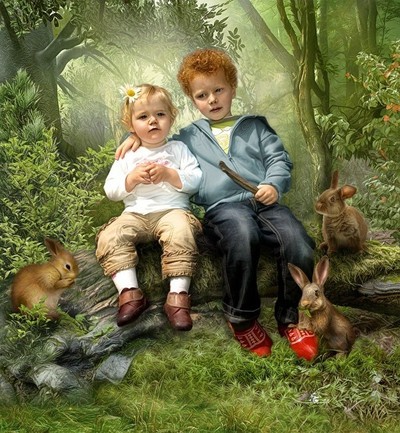 ГРОМКО
ТИХО
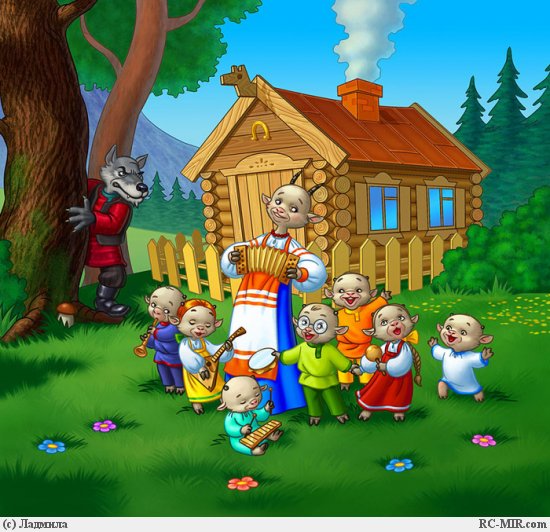 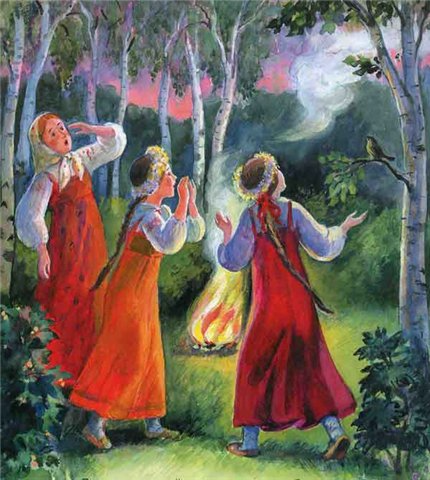 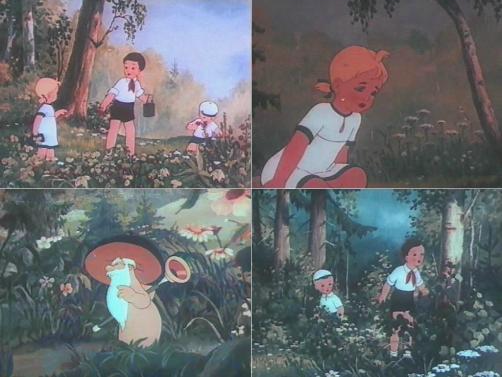 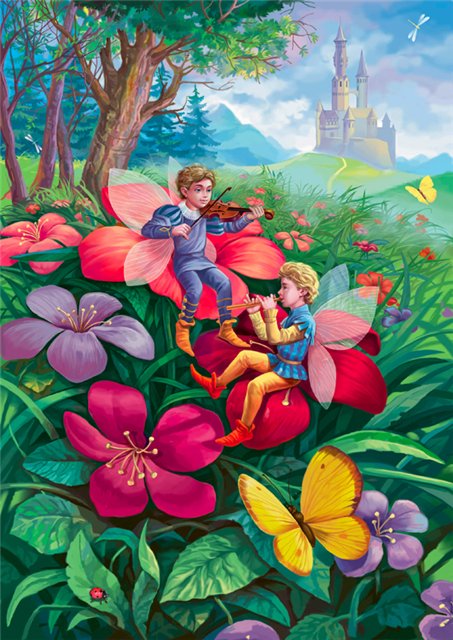 Ведущий:                                                    Дети:

Собирайся, детвора!                               Ра! Ра!
Начинается игра!                                    Ра! Ра!
Да ладошек не жалей,                            Лей! Лей!
Бей в ладоши веселей!                           Лей! Лей!
Сколько времени сейчас?                     Час! Час!
Сколько будет через час?                       Час! Час!
И неправда: будет два!                            Два! Два!
Дремлет ваша голова.                             Ва! Ва!
Как поёт в селе петух?                            Ух! Ух!
Да не филин, а петух!                              Ух! Ух!
Вы уверены, что так?                             Так! Так!
А на самом деле как?                              Как! Как!